Math 20-1  Chapter 1 Sequences and Series
Teacher Notes
1.4 Geometric Series
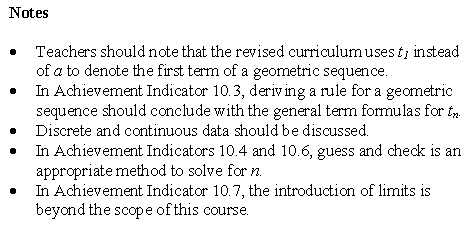 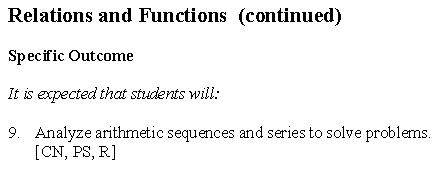 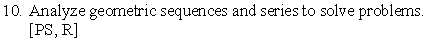 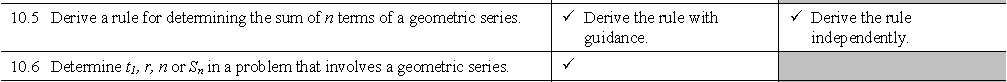 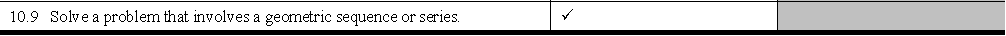 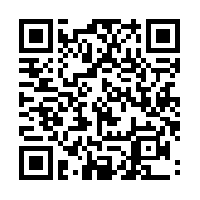 Math 20-1  Chapter 1 Sequences and Series
1.4 Geometric Series
Fractal geometry is the geometry of nature. A fractal is a geometric figure that is generated by starting with a very simple pattern and repeating that pattern over and over an infinite number of times. A fractal usually contains small copies of itself buried within the original.
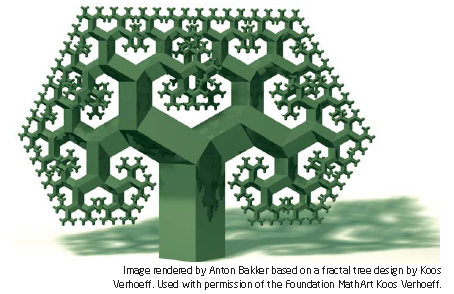 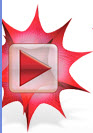 1.4.1
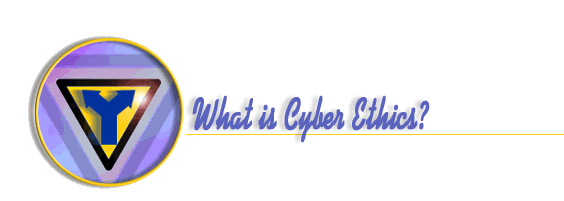 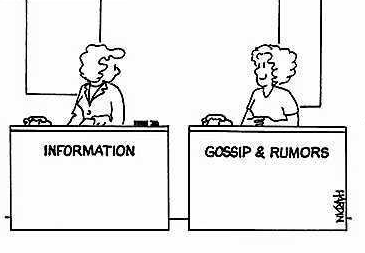 An old adage tells us "Character is what you do when no one is watching."
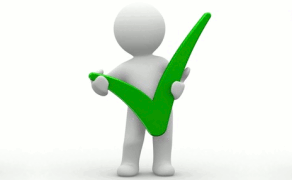 Fractal Tree
“Cybercitizenship", "cyber ethics", and "netiquette" refer to responsible cyber social behavior. These terms refer to what people do online when no one else is looking.
1
2
4
8
What type of sequence is formed by the number of new branches?
How could you determine the total number of branches?
Would this be a suitable strategy for 200 stages?
1.4.2
Finite Geometric Series
A finite geometric series is the expression for the sum of the terms of a finite geometric sequence.
is a geometric sequence
is a geometric series
The General formula for the Sum of the first n terms
Known Values are:
Known Values are:
t1
t1
r
r
n
tn
Why is there a restriction on the value of r?
1.4.3
Calculate the sum of the series 5 + 15 + 45 + . . . + 10 935.
t1 = 
r = 
n =                
tn =
5
3
?
10 935
PEMDAS
Sn = 16 400
The sum of the finite geometric series is 16 400.
1.4.4
Finite Geometric Series
Algebraically determine the sum of the first seven terms of the series 
  27 + 9 + 3 + . . ..
t1 = 
r = 
n =                
tn =
27
1/3
7
?
The sum of the first seven terms is
or approximately 40.5.
1.4.5
Finite Geometric Series
How many terms of the series 2 + (-4) + 8 + (-16) + . . . will yield a sum of 342?
t1 = 
r = 
n =                
Sn =    
tn =
2
-2
?
342
?
-1026 = 2[(-2)n – 1]
 - 513 = (-2)n - 1
  -512 = (-2)n
What strategy could you use to determine the value of n?
(-2)9 = (-2)n
       9 = n
For this geometric series, nine terms 
must be added for a sum of 342.
1.4.6
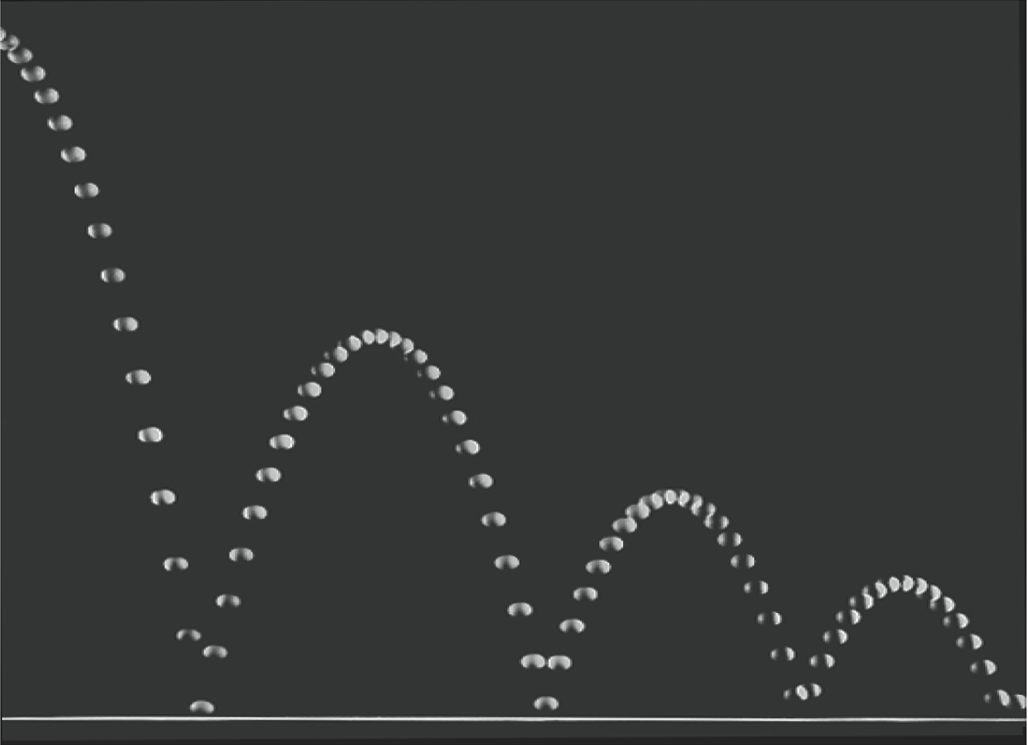 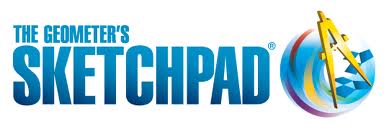 The Bouncing Ball
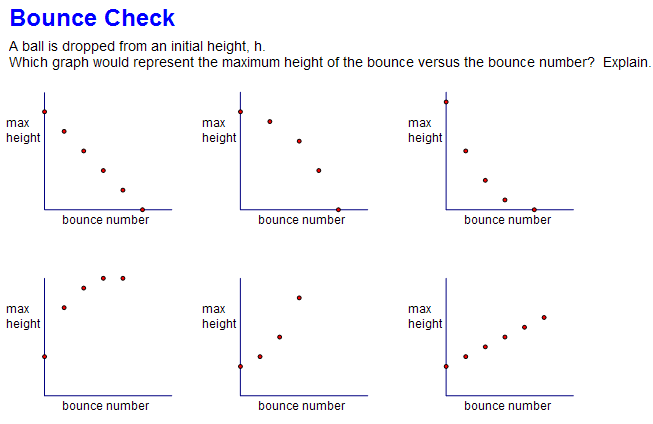 1.4.7
The Bouncing Ball
A ball is dropped from a height of 100 m. It has an elasticity of 40%.  Calculate the total vertical distance travelled by the ball when it contacts the floor for the fifth time.
The total vertical distance
traveled will be the sum of the
upward and the downward
distances.
100 m
Stotal =2S5 - 100
= 2(164.96)-100 
= 229.92
t1 = 
r = 
n =   5            
S5 =    
tn =
100
0.4
?
The total vertical distance travelled is 229.92 m.
?
S5 = 164.96
1.4.8
Determining the First Term from a Series
The common ratio of a geometric series is ¼ and the sum of the first 4 terms is 1275. What is the value of the first term?
t1 = 
r = 
n =                
S4 =    
tn =
?
1/4
4
1275
?
1.4.9
Assignment
Suggested Questions
Page 53:
1, 2a, 3a, 4a,d, 5a, 6, 9, 10, 14, 19
1.4.10